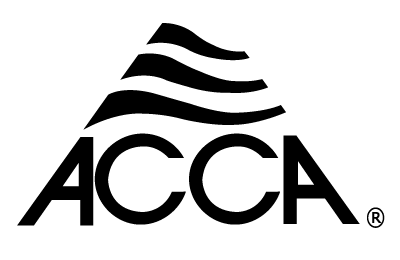 Duct Design BasicsLesson 4 Manual D Primer
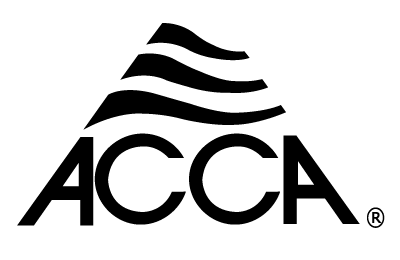 Duct Sizing 4.3
Duct Sketch/Drawing
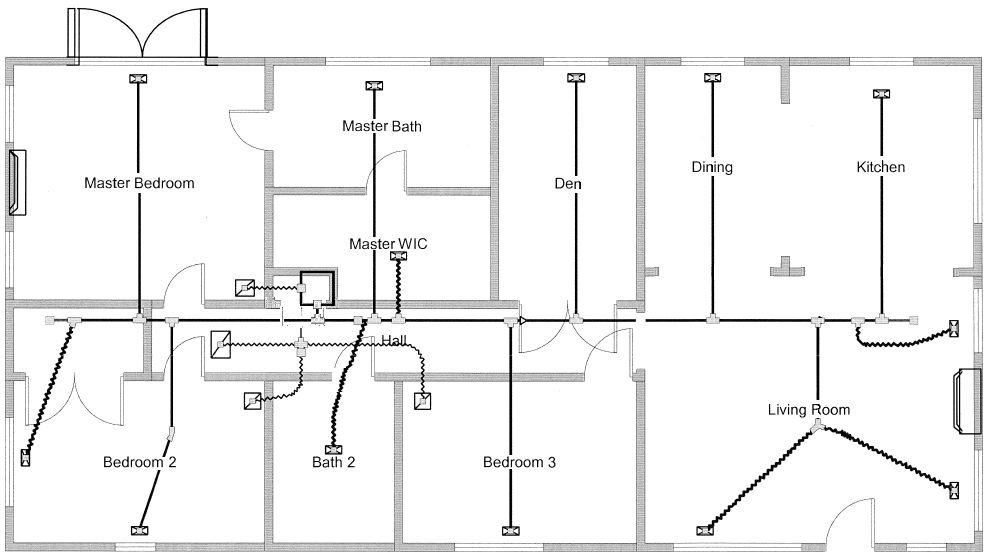 13
12
1
2
11
3
1
2
10
3
4
6
9
4
5
7
8
Duct Sketch/Drawing
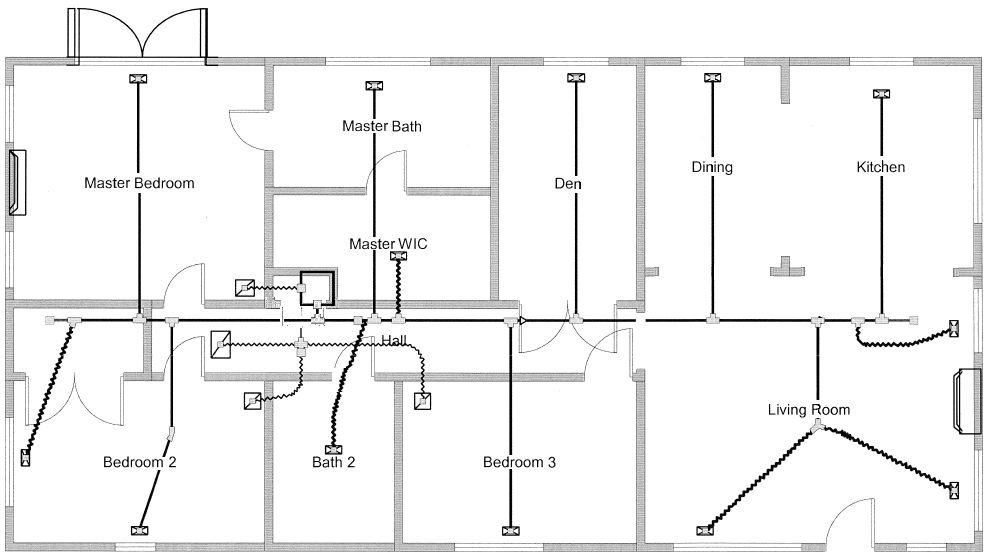 13
12
1
2
11
1N EL 15
9P EL 70
2P EL 35
Galvanized Round Duct
1
3
1
2
2
10
3
9O EL 15
3
4
6
Flex Round Duct
9
2P 5 or more EL 75
4
5
7
8
4K EL 30
Duct Sketch/Drawing
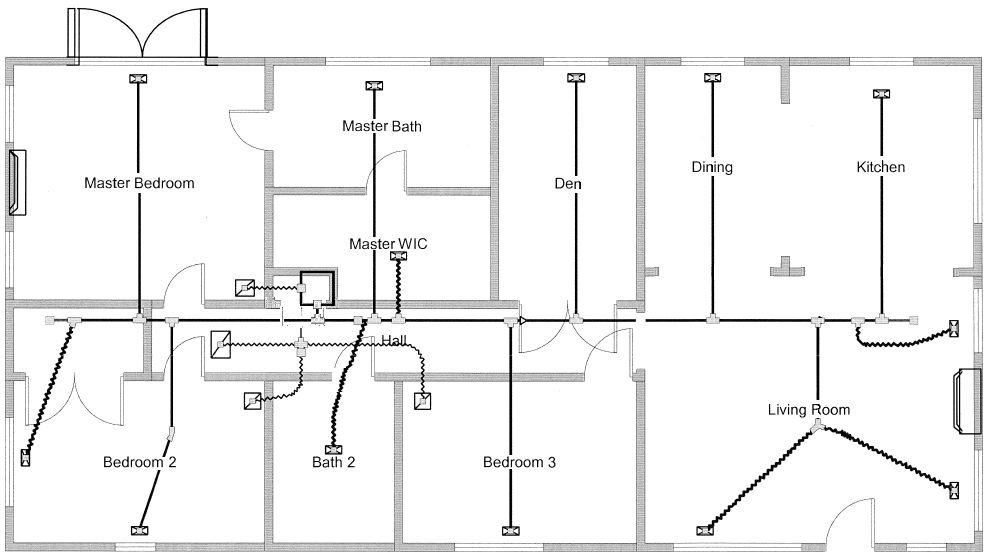 13
12
1
2
11
1N EL 15
9P EL 70
2P EL 35
Galvanized Round Duct
1
3
1
2
2
10
3
9O EL 15
3
4
6
Flex Round Duct
9
2P 5 or more EL 75
4
5
7
8
4K EL 30
Supply Duct Size Calculation
Fittings:                  Galvanized Duct in ft:  
1N EL           15                        1         3 ft.                       
9P EL            70                        2	40 ft.
2P EL	            75                        3         7 ft.
9O EL            15 		        Total    50 ft. 
4K EL             30       Flex Duct in ft.     
Total            205 Ft.       	 1       10 ft.

Total 50 + 10 + 205 = 265 ft.
Duct Sketch/Drawing
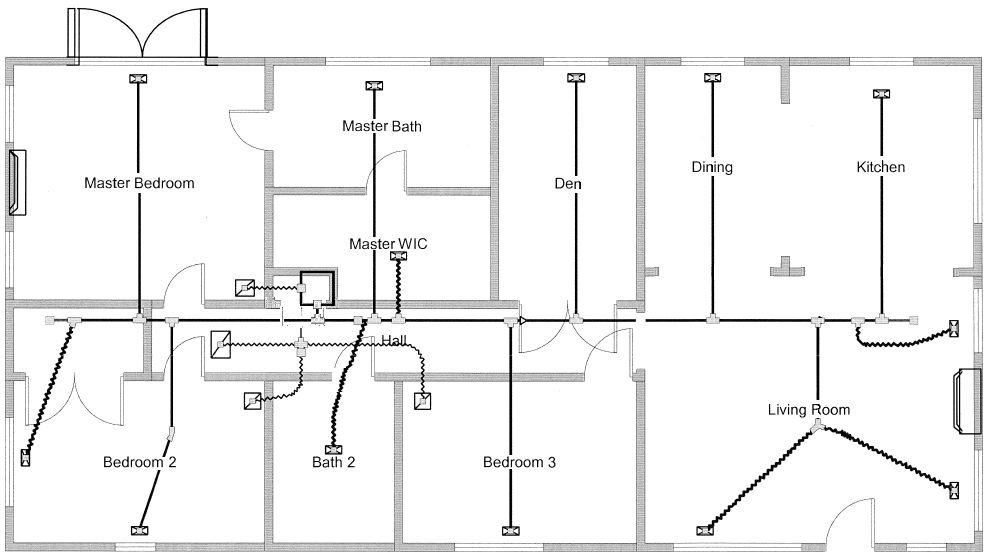 13
12
1
2
11
1N EL 15
9P EL 70
3
2P EL 35
Galvanized Round Duct
1
3
1
2
2
10
9O EL 15
3
4
6
9
2P 5 or more EL 75
4
5
7
8
4K EL 30
Supply Duct Size Calculation
Fittings:                  Galvanized Duct in ft:  
1N EL           15                        1           3 ft.                       
9P EL            70                        2	  50 ft.
2P EL	            75                        3         16 ft.
9O EL            15 			Total    69 ft. 
4K EL             30
Total            205 Ft.          

Total 69 + 205 = 274 ft.
Return Duct Size Calculation
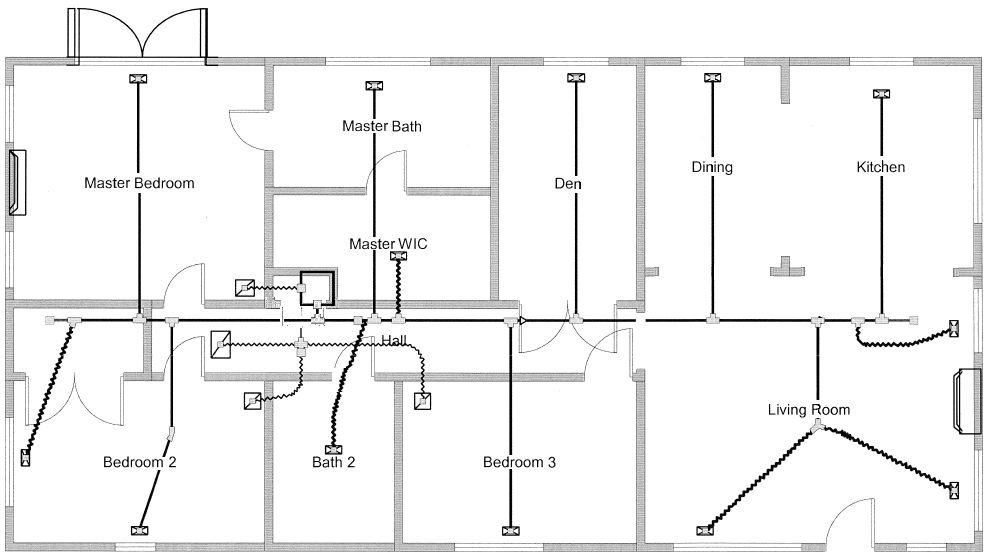 13
12
1
2
11
Flex Round Duct Return
3
1
1
2
10
2
3
4
Junction Box
6
10 G EL 75
9
4Y EL 30
4
5
7
8
Return Duct Size Calculation
Fittings:                 Flex Duct in ft. 
4Y EL       30                         1     4 ft.                       
10 G EL   75		      2	    6 ft.
Total     105 ft 		Total    10 ft. 
	

Total 105 + 10 = 115 ft.
Return Duct Size Calculation
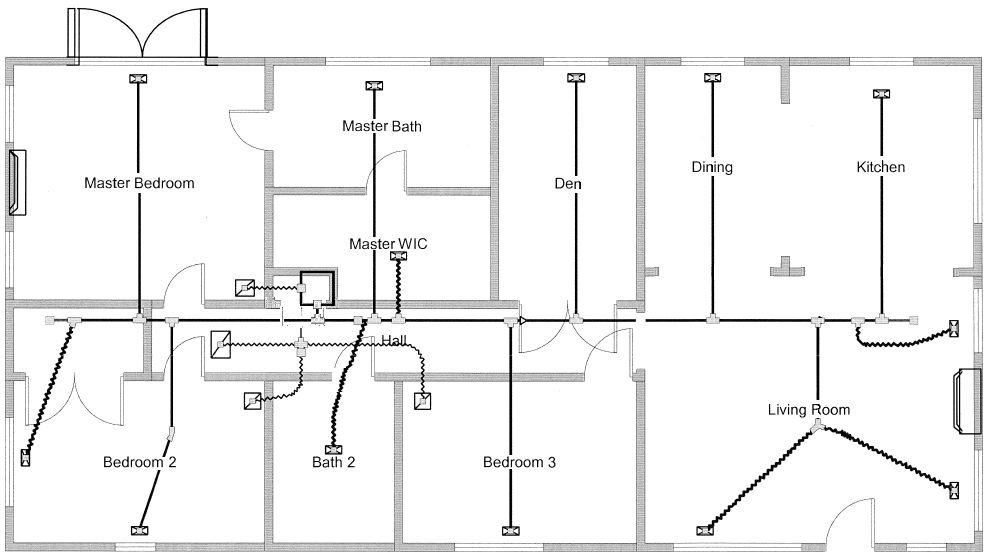 13
12
1
2
11
Flex Round Duct Return
3
10 G EL 75
1
1
2
10
2
3
4
Junction Box
6
9
4Y EL 30
4
5
7
8
Return Duct Size Calculation
Fittings:                 Flex Duct in ft. 
4Y EL           30                   1       4 ft.                       
10 G EL       75                   2	  12 ft.
Total          105 ft. 	Total   16 ft. 
	
Total 105 + 16 = 121 ft.
Return Plus Supply Duct Size Calculation
Return plus Supply = 121 + 274 = 395 ft

Return plus Supply = 115 + 265 = 380 ft
Pressure Drop for Airside Components
Only duct has been shown thus far!
Anything placed in the duct that is not included in 
The equipment manufacturer’s external static pressure (ESP)
rating needs to be included in the System friction loss total.
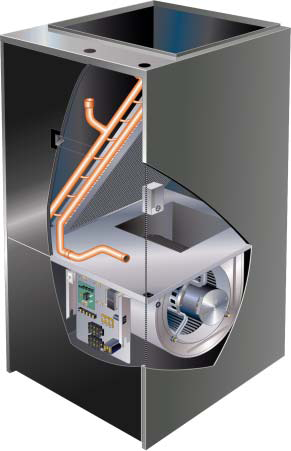 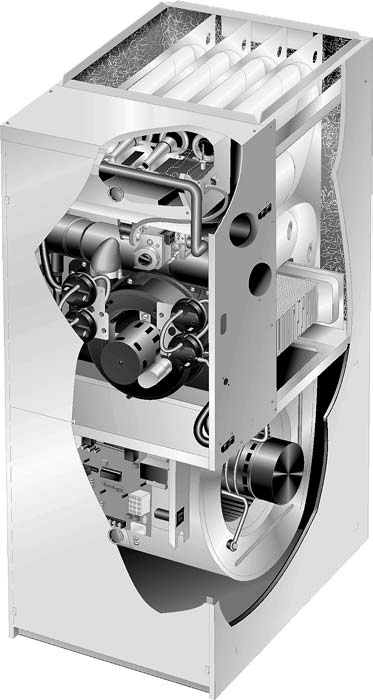 ESP
Pressure Drop for Airside Components
Only duct has been shown thus far!
Anything placed in the duct that is not included in 
The equipment manufacturer’s external static pressure (ESP)
rating needs to be included in the System friction loss total. 

Filters
Coils
Diffusers & Grilles
Heating Elements
Humidifier
Balancing damper
Pressure Drop for Airside Components
Only duct has been shown thus far!
Anything placed in the duct that is not included in 
The equipment manufacturer’s external static pressure (ESP)
rating needs to be included in the System friction loss total. 

Filters
Coils
Diffusers & Grilles
Heating Elements
Humidifier
Balancing damper
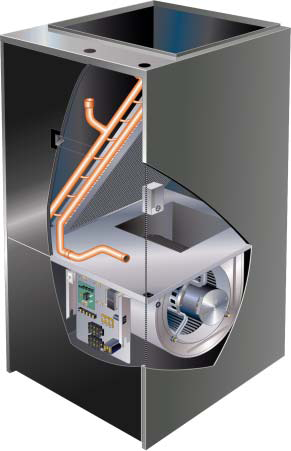 ESP = 0.50
Pressure Drop for Airside Components
SP = 0.055
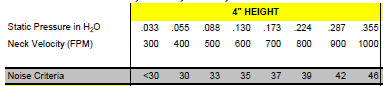 Pressure Drop for Airside Components
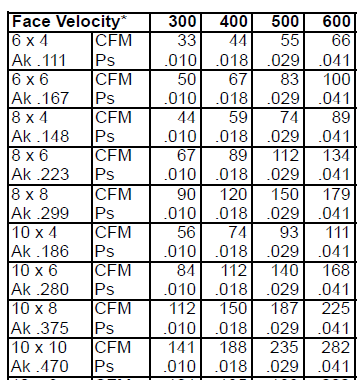 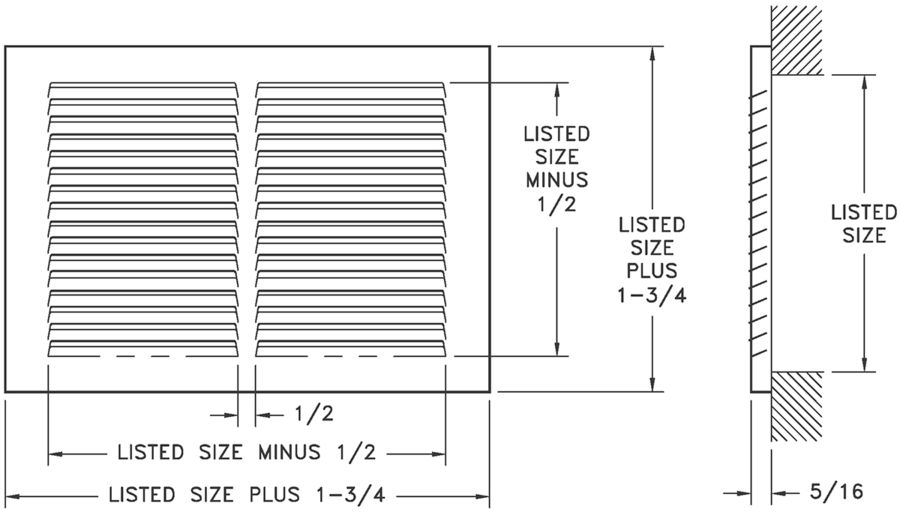 SP = 0.010
0.010 + 0.055 = .065
Available Static Pressure (ASP)
Step 1: Manufacturer’s blower data 

XYZ Brand ESP 0.50 @ 1,200 CFM (wet coil, filter included)

Step 2: Calculate Component Losses
Filters--------------------------- N/A
Coils----------------------------- N/A
Diffusers & Grilles----------- 0.065
Heating Elements------------ 0.02
Humidifier--------------------- 0.03
Balancing damper----------- N/A (Bad Idea)
Total--------------------------------- 0.115 IWC
Available Static Pressure (ASP)
Step 3: Available Static Pressure (ASP)

ASP = ESP – CPL = 0.50 – 0.115 = 0.385 IWC

Step 4: Total Effective Length (TEL)
Supply Duct TEL + Return TEL =  121 + 274 = 395 Feet

Step 5: Friction Rate Design Value 

FR = ASP x 100 ÷ TEL = 0.385 x 100 ÷ 395 = 0.098 IWC/100
Available Static Pressure (ASP)
Step 3: Available Static Pressure (ASP)

ASP = ESP – CPL = 0.50 – 0.115 = 0.385 IWC

Step 4: Total Effective Length (TEL)
Supply Duct TEL + Return TEL =  121 + 274 = 395 Feet

Step 5: Friction Rate Design Value
FR = ASP x 100 ÷ TEL = 0.385 x 100 ÷ 395 = 0.098 IWC/100
0.101 – 0.098 = 0.003 Difference
FR = ASP x 100 ÷ TEL = 0.385 x 100 ÷ 380 = 0.101 IWC/100
Duct Size Calculation BTU & CFM
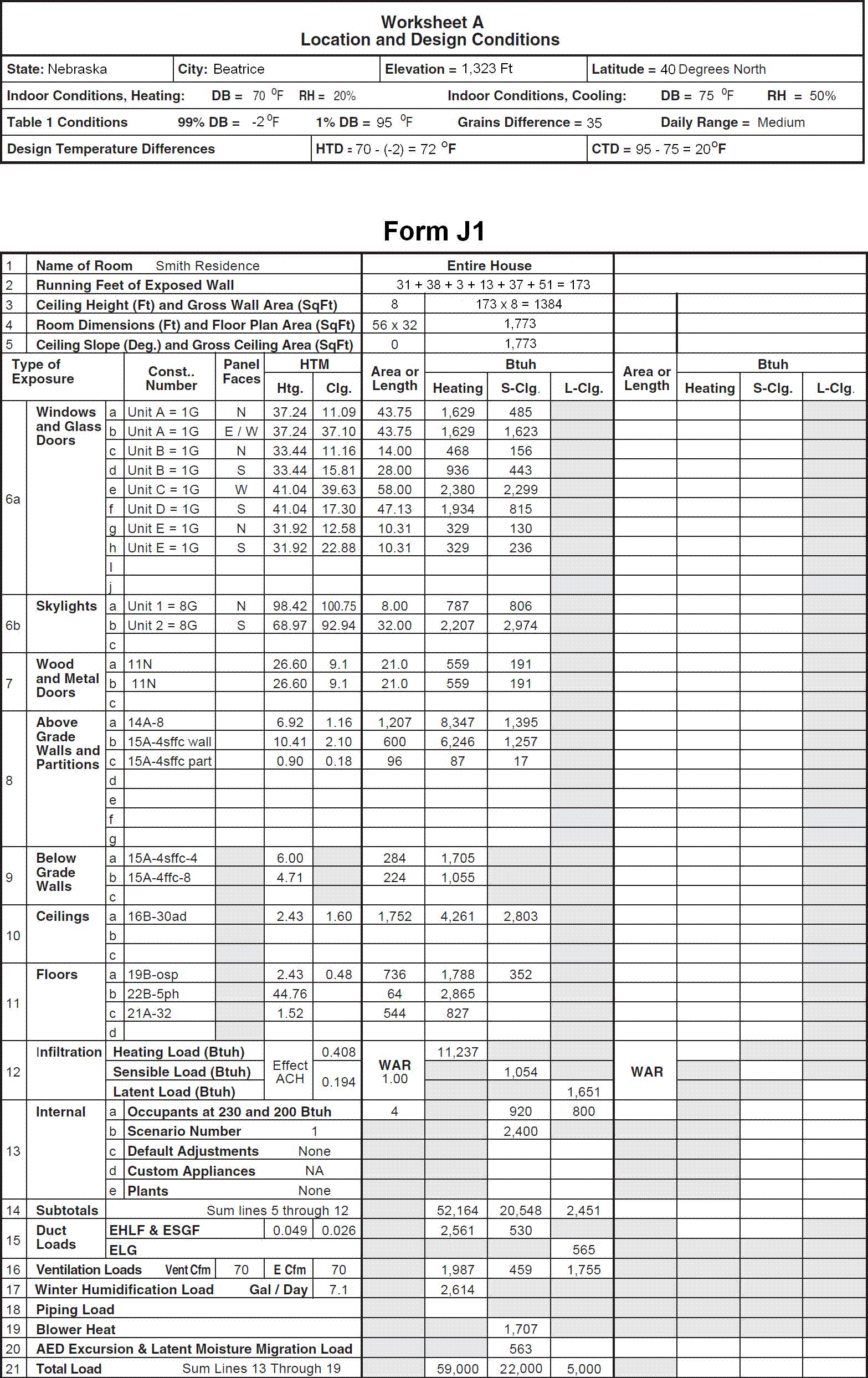 Duct Size Calculation BTU & CFM
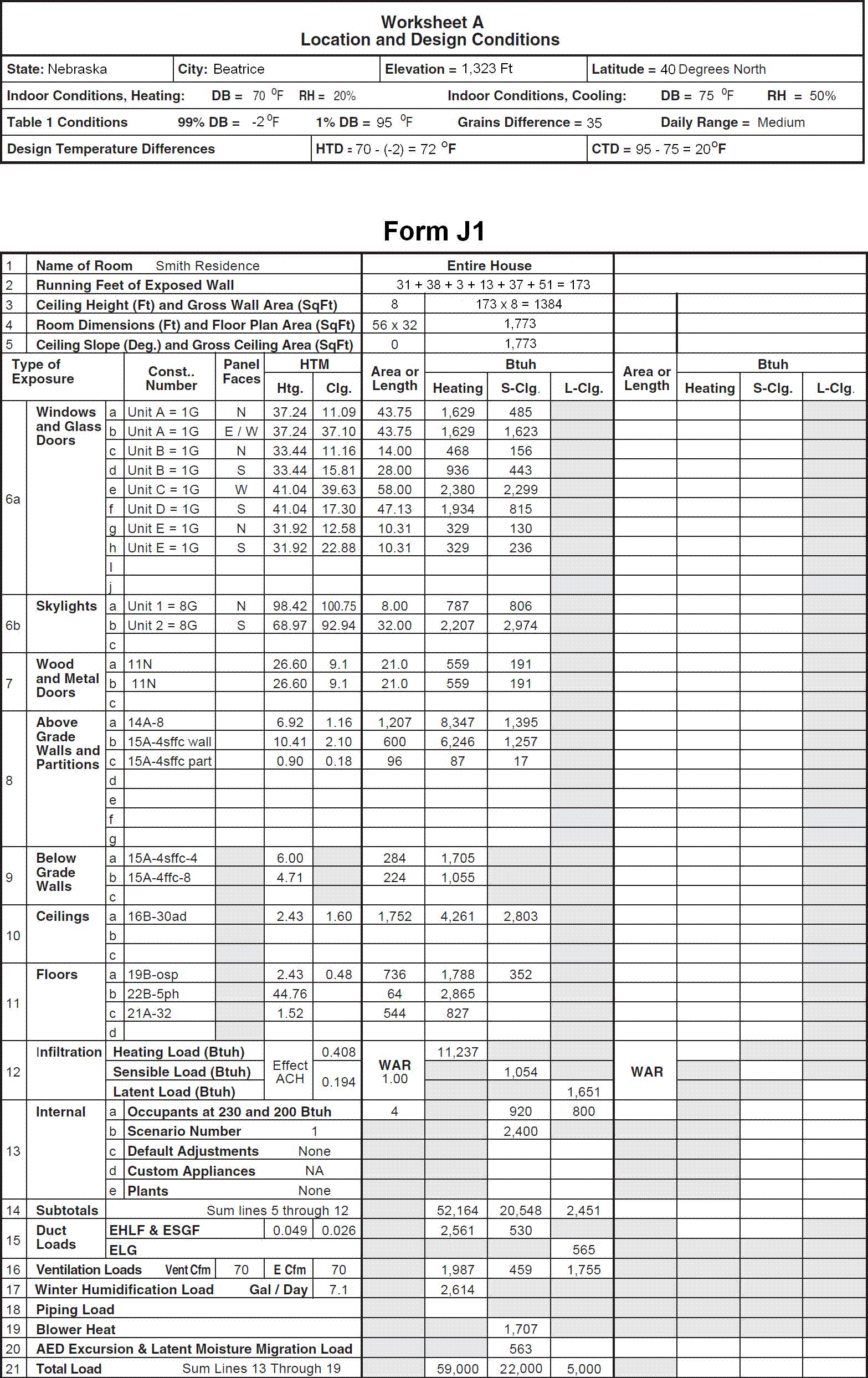 Bedroom 1
43.75
1,629
485
Duct Size Calculation BTU & CFM
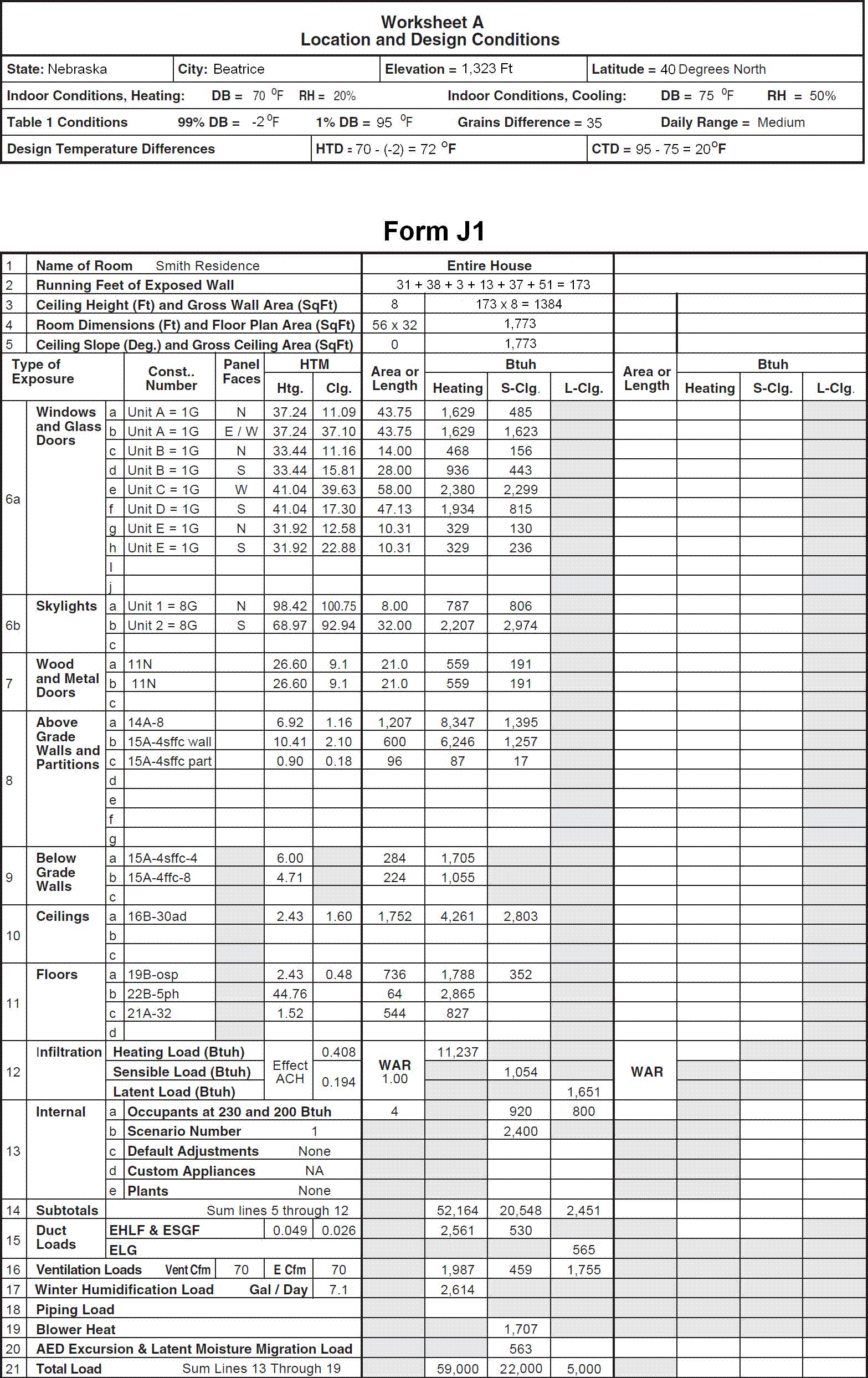 Bedroom 1
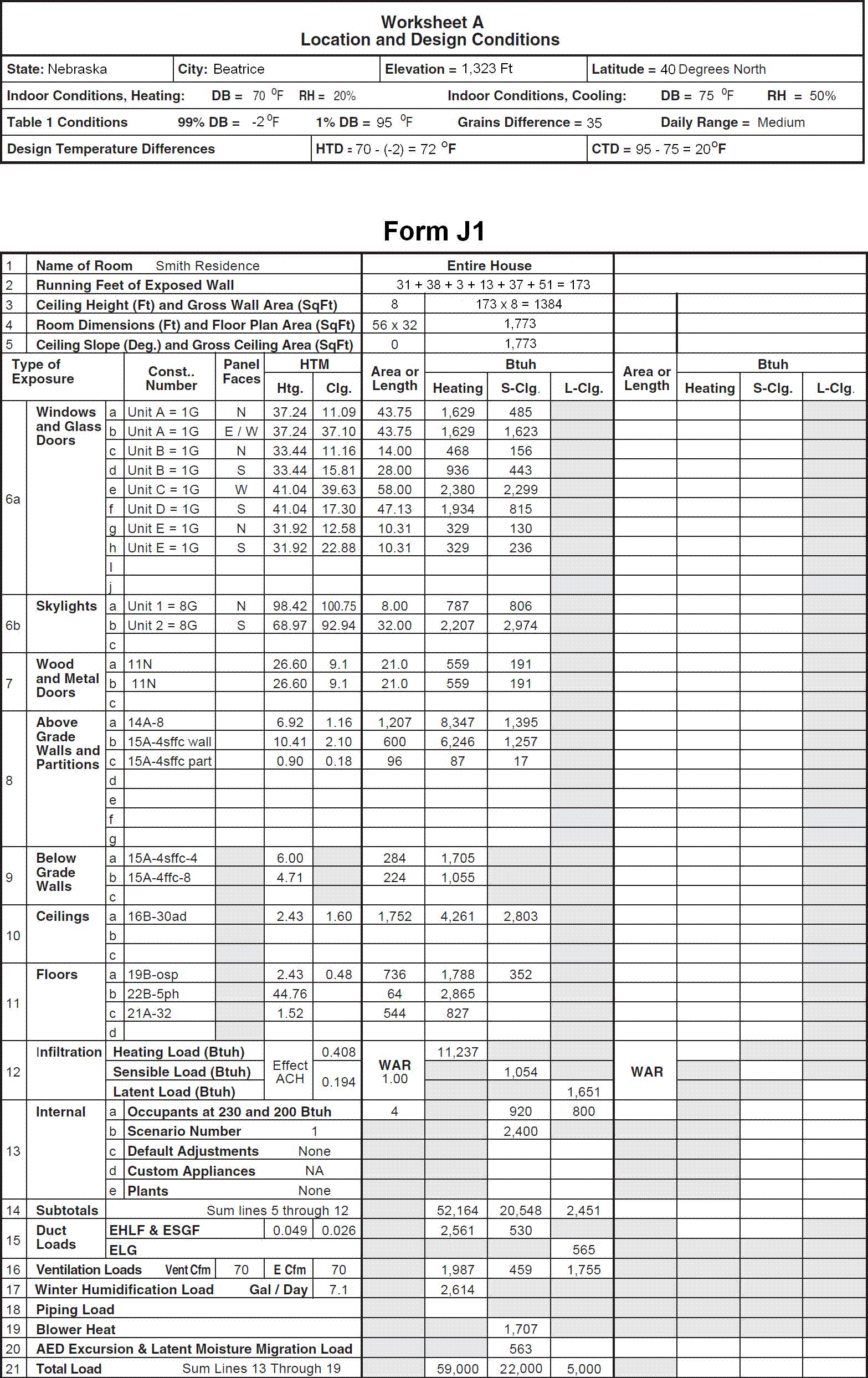 400
230
2,253
400
1,630
Supply Trunk  Considerations for Noise
Conservative = 700 FPM 
Maximum = 900 FPM
Duct Sketch/Drawing
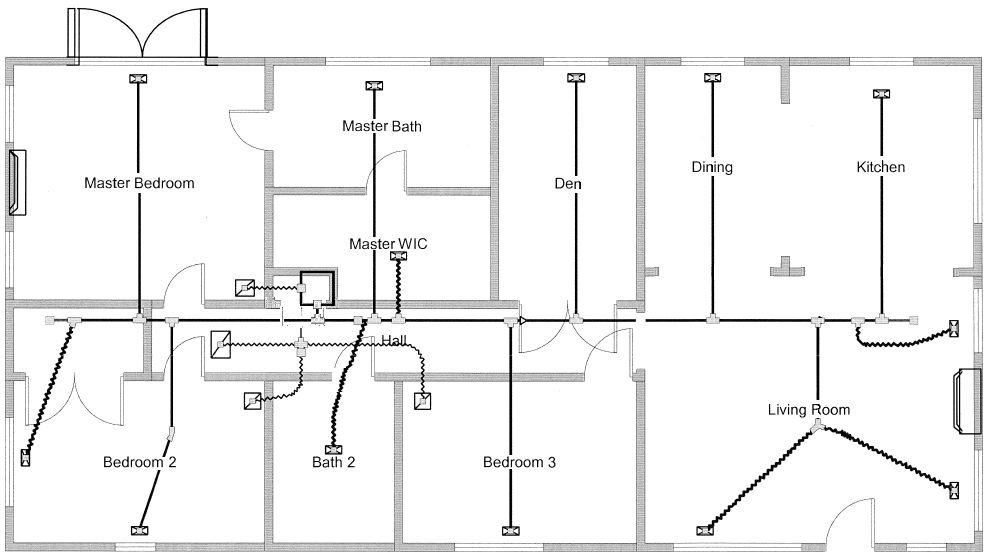 71 CFM
68 CFM
91 CFM
13
12
1
2
11
260 CFM
67 CFM
9
20 CFM
284 CFM
Trunk 1
3
1
92 CFM
12
2
10
612 CFM
6
3
4
6
182 CFM
104 CFM
6
4
9
91 CFM each
45 CFM
100 CFM each
5
104 CFM
7
8
Do the same for the other supply trunk and the 4 
returns!
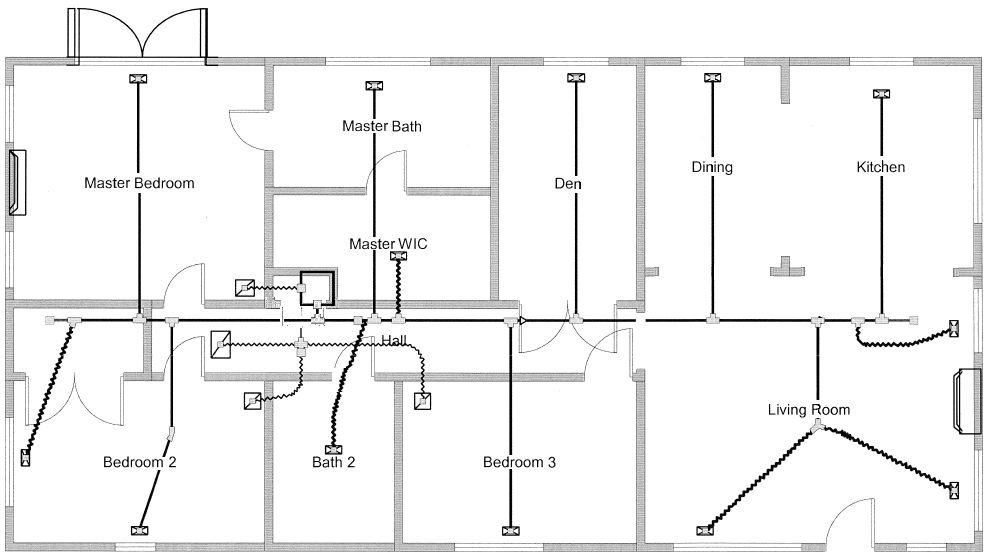 71 CFM
68 CFM
91 CFM
13
12
1
2
11
260 CFM
67 CFM
9
20 CFM
284 CFM
Trunk 1
3
1
92 CFM
12
2
10
612 CFM
6
3
4
6
182 CFM
104 CFM
6
4
9
91 CFM each
45 CFM
100 CFM each
5
104 CFM
7
8
Do the same for the other supply trunk and the 4 
returns!
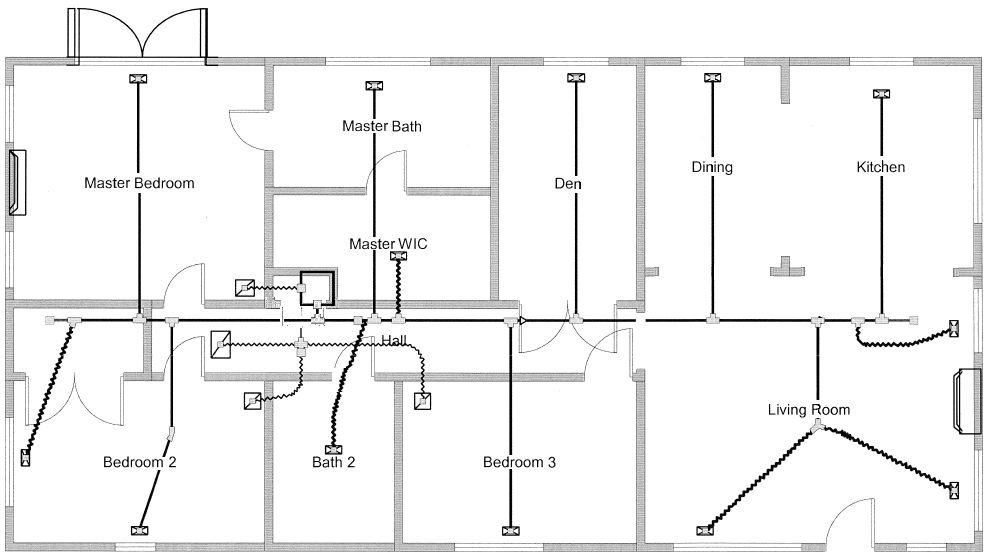 71 CFM
68 CFM
91 CFM
13
12
1
2
11
260 CFM
67 CFM
9
6
5
6
6
20 CFM
284 CFM
Trunk 1
3
3
1
92 CFM
12
2
14
Trunk 2
10
612 CFM
6
8
6
3
4
6
5
6
182 CFM
104 CFM
7
7
6
4
9
91 CFM each
45 CFM
100 CFM each
5
104 CFM
7
8
This will never be a QI Job until Balancing dampers 
are added so it can be balanced.
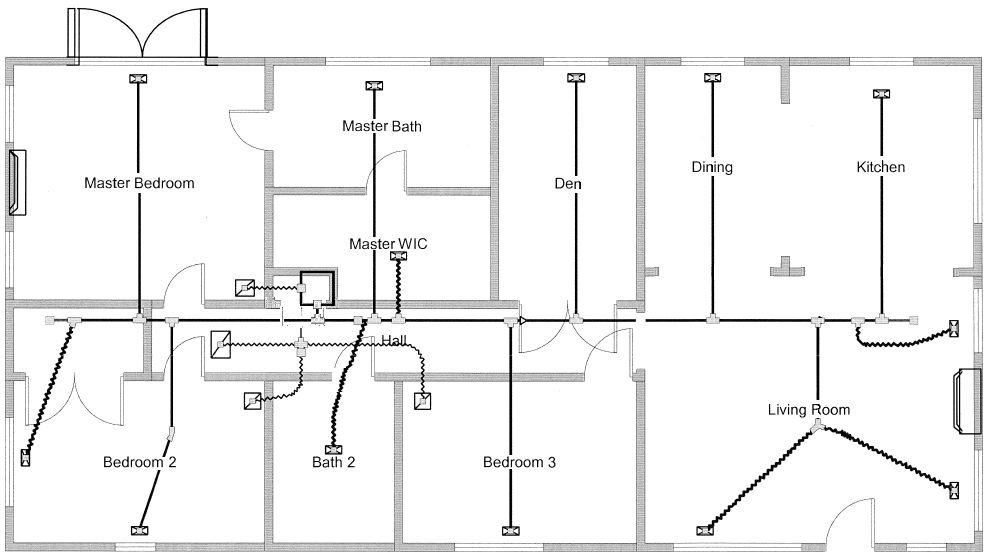 71 CFM
68 CFM
91 CFM
13
12
1
2
11
260 CFM
67 CFM
10
20 CFM
284 CFM
3
1
92 CFM
19
2
13
10
7
612 CFM
3
4
9
182 CFM
104 CFM
6
4
9
91 CFM each
45 CFM
100 CFM each
5
104 CFM
7
8
This will never be a QI Job until Balancing dampers 
are added so it can be balanced.
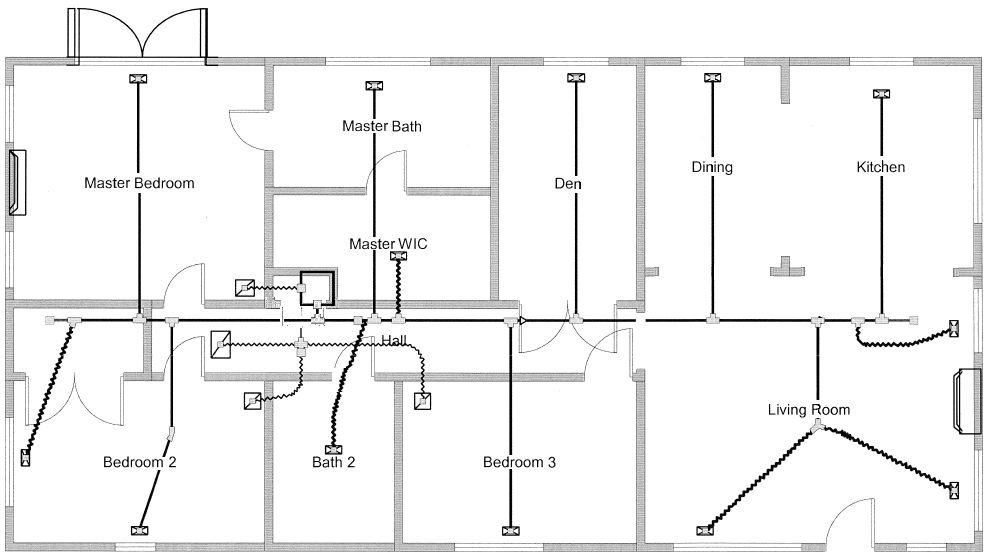 71 CFM
68 CFM
91 CFM
13
12
1
2
11
260 CFM
67 CFM
10
20 CFM
284 CFM
3
1
92 CFM
19
2
13
10
7
612 CFM
3
4
9
182 CFM
104 CFM
6
4
9
91 CFM each
45 CFM
100 CFM each
5
104 CFM
7
8